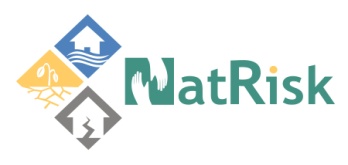 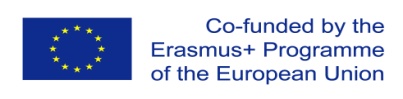 Development of master curricula for natural disasters risk management in Western Balkan countries
Adoption of QAC report
Milan Gocić
University of Niš
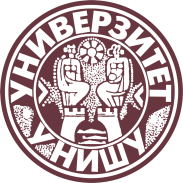 Fourth Steering Committee meeting/ 5th September 2018
Project number:  573806-EPP-1-2016-1-RS-EPPKA2-CBHE-JP
 
"This project has been funded with support from the European Commission. This publication reflects the views only of the author, and the Commission cannot be held responsible for any use which may be made of the information contained therein"
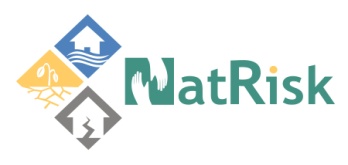 Development of master curricula for natural disasters risk management in Western Balkan countries
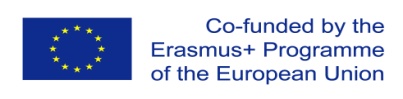 Monitoring report on self-assessments from Work Packages (Annex Q), March 2018
WP 1: Successfully completed. 

WP2: The aims, competencies and learning outcomes of the Masters programmes have been developed and a catalogue of courses created and published on-line. 

The course content and syllabi have been created and published on-line. 

WP2.3 a series of training visits have been achieved hosted by EU partners OE, MUHEC, TUC and UNIME and materials have been published on-line.

There has been a delay in activity 2.5 of purchasing of equipment and software
2
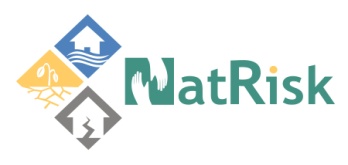 Development of master curricula for natural disasters risk management in Western Balkan countries
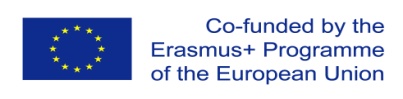 Monitoring report on self-assessments from Work Packages (Annex Q), March 2018
WP3:  In-line with activity 3.3, 34 staff members from seven WB HEIs’ have been selected. 
 
Four different training materials have been created and are being printed as A Handbook for Civil Sector Training about Natural Disasters.

Successfully completed.

WP5: The second QAC report was produced and later agreed at the Belgrade meeting. 

Quality reporting was undertaken by all partners by work package (Annex Q), these reported no major issues and tasks are mostly on track.
3
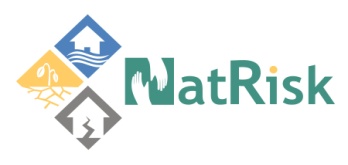 Development of master curricula for natural disasters risk management in Western Balkan countries
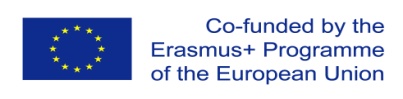 Monitoring report on self-assessments from Work Packages (Annex Q), March 2018
Preparations for an External Quality Report is in process and is expected to be undertaken by the 20th August.

Reporting on External Quality Report and the inter-project coaching day held in Belgrade hosted by UNID will be reported on at the next September QAC. 

A key issue is continuing to ensure WP leaders review each deliverable on completion.

WP6 has completed all materials to the time plan and objective indicators. 

Key issue: Underestimation of the resources required to undertake supporting activities in the planned time such as website, LinkedIn profiles, Project management Platform, logo, posters, brochure and stationary items but this is being achieved.
4
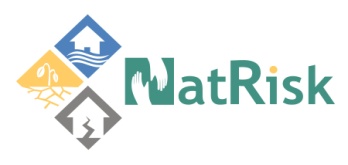 Development of master curricula for natural disasters risk management in Western Balkan countries
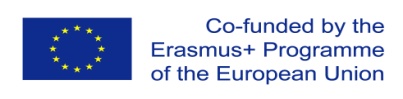 Monitoring report on self-assessments from Work Packages (Annex Q), March 2018
WP7 Each of the planned activities was undertaken on time; 7.1 academic and financial sustainability plan, 7.2 accreditation is in process with a target of seven new master curricula by October 2018 , 7.3 staff and student motilities are being undertaken and planning for further exchanges is now progressing. 

The key issue with this WP is realising the mobility strand activities for staff and students. 

There has been good progress on the signing of institutional agreements which is being closely monitored.
5
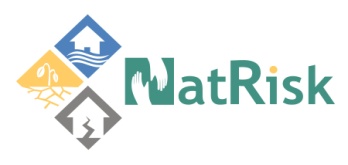 Development of master curricula for natural disasters risk management in Western Balkan countries
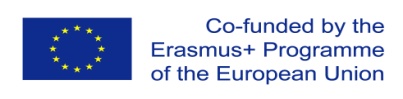 Monitoring report on self-assessments from Work Packages (Annex Q), March 2018
WP8: Strong leadership continues to be shown in the project and the WP leaders have provided clear support and guidance to project partners. 

All necessary tasks have been realised and fulfilled within this challenging role. 

WP8 remains effective in keeping the project on track and ensuring the effective delivery of outputs. This included the adoption of project management and reporting guidelines and creation of a contingency plan in line with EACEA suggestions which were adopted.
6